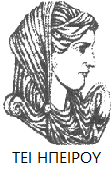 Ελληνική Δημοκρατία
Τεχνολογικό Εκπαιδευτικό Ίδρυμα Ηπείρου
Πληροφορική Ι
Ενότητα 7 : Δίκτυα Υπολογιστών


Δρ. Γκόγκος Χρήστος
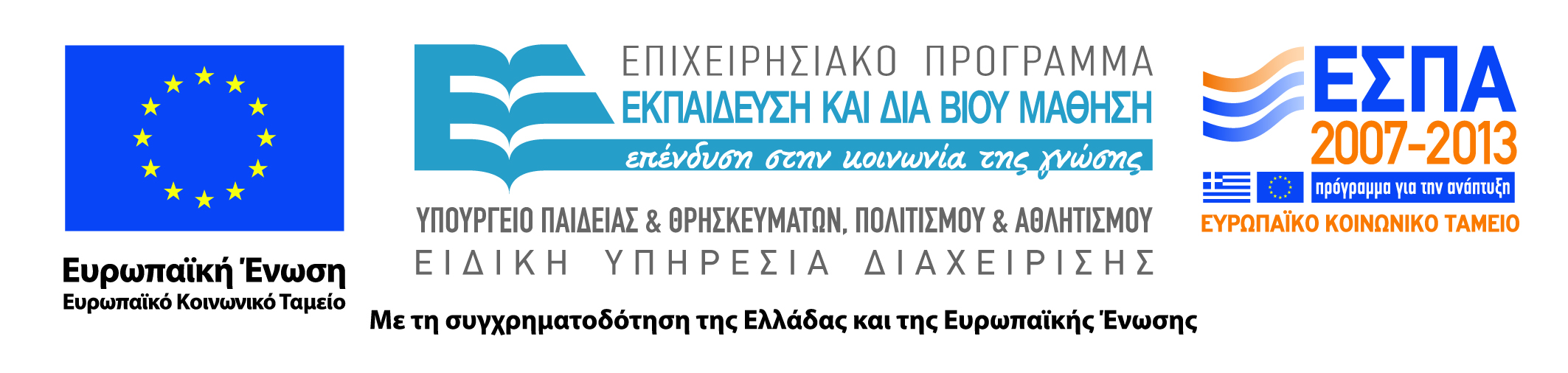 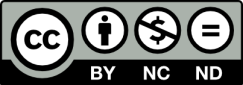 Ανοιχτά Ακαδημαϊκά Μαθήματα στο ΤΕΙ Ηπείρου
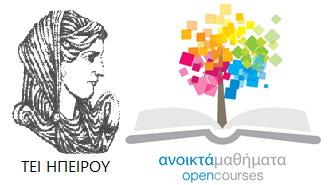 Τμήμα Χρηματοοικονομικής & Ελεγκτικής (Παράρτημα Πρέβεζας)
Πληροφορική Ι
Ενότητα 7 : Δίκτυα Υπολογιστών



Δρ. Γκόγκος Χρήστος
Επίκουρος Καθηγητής
Άρτα, 2015
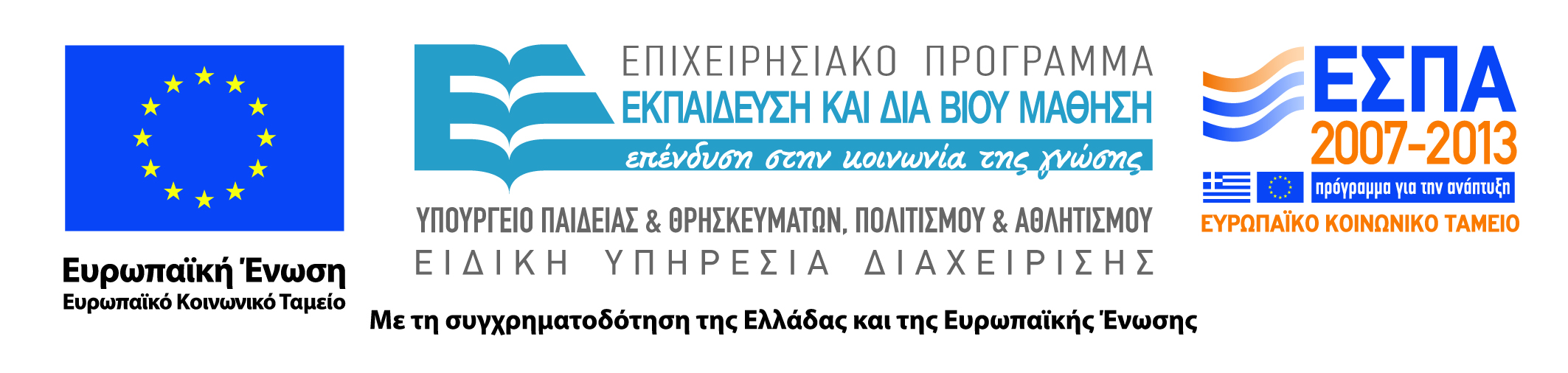 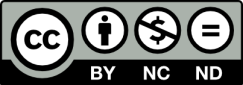 Άδειες Χρήσης
Το παρόν εκπαιδευτικό υλικό υπόκειται σε άδειες χρήσης Creative Commons. 
Για εκπαιδευτικό υλικό, όπως εικόνες, που υπόκειται σε άλλου τύπου άδειας χρήσης, η άδεια χρήσης αναφέρεται ρητώς.
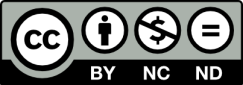 3
Χρηματοδότηση
Το έργο υλοποιείται στο πλαίσιο του Επιχειρησιακού Προγράμματος «Εκπαίδευση και Δια Βίου Μάθηση» και συγχρηματοδοτείται από την Ευρωπαϊκή Ένωση (Ευρωπαϊκό Κοινωνικό Ταμείο) και από εθνικούς πόρους.
Το έργο «Ανοικτά Ακαδημαϊκά Μαθήματα στο TEI Ηπείρου» έχει χρηματοδοτήσει μόνο τη αναδιαμόρφωση του εκπαιδευτικού υλικού.
Το παρόν εκπαιδευτικό υλικό έχει αναπτυχθεί στα πλαίσια του εκπαιδευτικού έργου του διδάσκοντα.
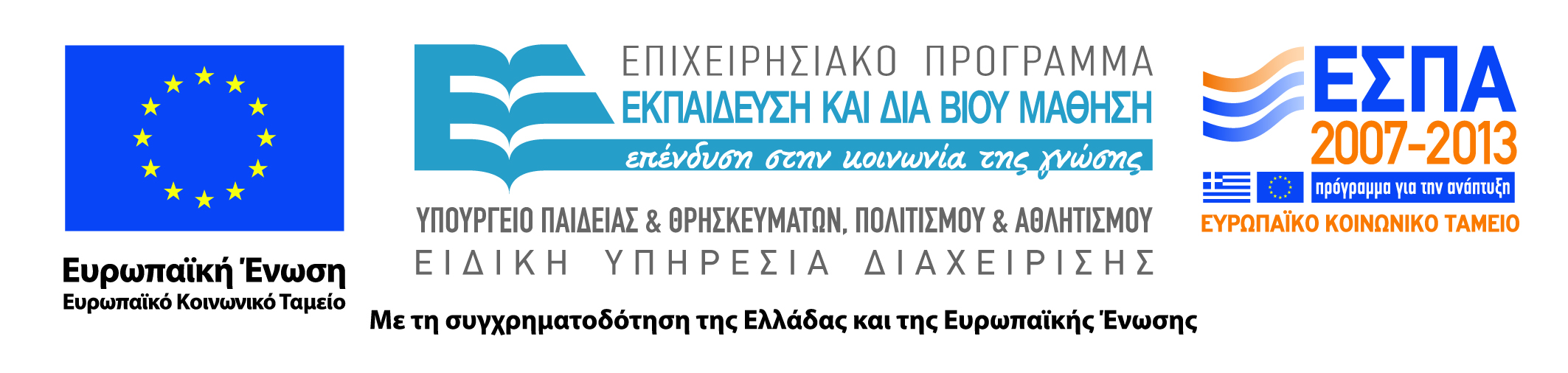 4
Δίκτυα Υπολογιστών
Δίκτυο υπολογιστών είναι ένας συνδυασμός συστημάτων που συνδέονται μέσω κάποιου μέσου μετάδοσης προκειμένου να διαμοιράσουν δεδομένα, υλικό και λογισμικό
Η εξέλιξη των δικτύων είναι ταχύτατη τα τελευταία χρόνια
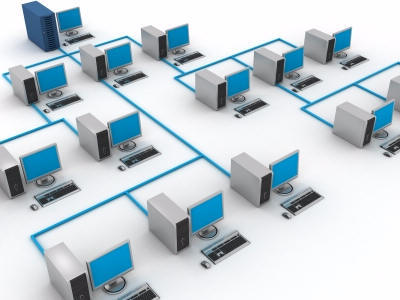 5
Κριτήρια δικτύων
Απόδοση 
Χρόνος διέλευσης 
Χρόνος απόκρισης
Αξιοπιστία
Συχνότητα αστοχιών
Ανθεκτικότητα σε καταστροφές
Ασφάλεια
Προστασία δεδομένων από μη εξουσιοδοτημένη πρόσβαση
6
Εύρος ζώνης - bandwidth
Εύρος ζώνης ή ρυθμός διαμεταγωγής δυαδικών ψηφίων: Είναι η μέγιστη ποσότητα πληροφορίας σε bits ανά δευτερόλεπτο που μπορεί να μεταδοθεί από ένα κανάλι επικοινωνίας
1 Kbps = 103bps
1 Mbps = 106bps
1 Gbps = 109bps
π.χ. 24Mbps = 24 X 106 bits per second
7
Φυσικά μέσα μετάδοσης
Ενσύρματα
Ασύρματα
Ομοαξονικό καλώδιο
Συνεστραμμένα ζεύγη
Οπτικές ίνες
Ραδιοκύματα
Μικροκύματα
Υπέρυθρες
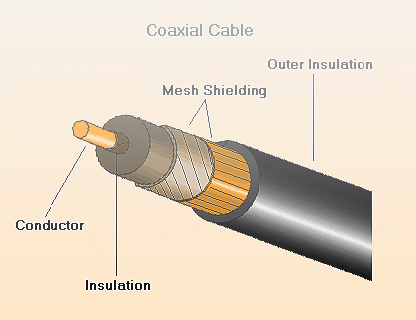 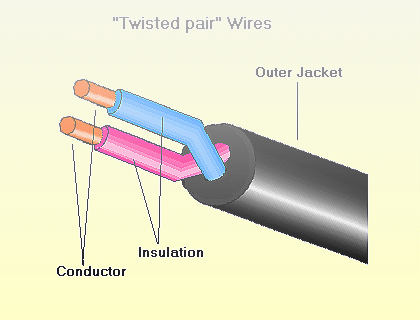 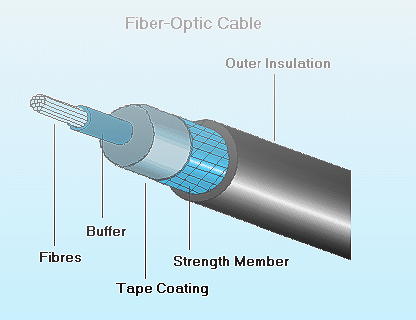 8
WiFi
WIFI: Είναι ένα σύνολο από πρότυπα (standards) που στην τρέχουσα μορφή του βασίζεται στην τυποποίηση IEEE 802.11 (802.11b, 802.11g) και αφορά ασύρματα τοπικά δίκτυα.
Το Wi-Fi κατασκευάστηκε με σκοπό να χρησιμοποιηθεί σε ασύρματες συσκευές και τοπικά δίκτυα αλλά σήμερα συχνά χρησιμοποιείται για πρόσβαση στο Internet. Επιτρέπει σε ένα άτομο με ένα wireless-enabled H/Y ή PDA ή smart phone να συνδέεται στο Internet όταν βρίσκεται στην εμβέλεια ενός σημείου πρόσβασης (hotspot).
Προϊόντα που έχουν το λογότυπο Wi-Fi σημαίνει ότι μπορούν να λειτουργήσουν σε συνδυασμό με άλλα προϊόντα που επίσης έχουν το ίδιο λογότυπο.
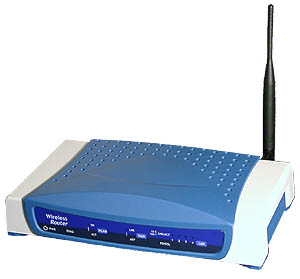 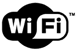 9
Συσκευές διασύνδεσης
Επαναλήπτης
Γέφυρα
Είναι μια συσκευή η οποία ελέγχει τα πλαίσια τα οποία φτάνουν σε αυτή και επιτρέπει η απαγορεύει την προώθησή τους στα τμήματα δικτύων τα οποία συνδέει ανάλογα με το εάν προορίζονται γι’ αυτά ή όχι. Επιπλέον ενισχύει τα σήματα.
Είναι μια συσκευή η οποία αναδημιουργεί τα δεδομένα ενισχύοντας το εξασθενημένο σήμα το οποίο λαμβάνει προεκτείνοντας με αυτό τον τρόπο το φυσικό μήκος του δικτύου.
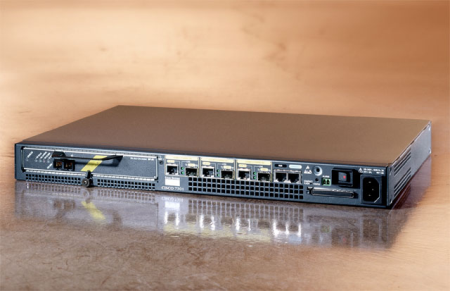 Δρομολογητής
Πύλη
Είναι συσκευές που συνδέουν μεταξύ τους ανεξάρτητα δίκτυα LAN, MAN και WAN. Αναλαμβάνουν την δρομολόγηση των πακέτων λαμβάνοντας υπόψη τις εκάστοτε συνθήκες κυκλοφοριακού φόρτου
Είναι ένας μετατροπέας πρωτοκόλλων. Αναλαμβάνει την μετάφραση μεταξύ διαφορετικών πρωτοκόλλων που χρησιμοποιούν τα διασυνδεόμενα δίκτυα προκειμένου να είναι δυνατή η επικοινωνία τους.
10
Φυσικές δομές
Τύπος σύνδεσης
Φυσική τοπολογία
Σύνδεση σημείο προς σημείο
Σύνδεση πολλών σημείων (η χωρητικότητα του καναλιού επικοινωνίας  μοιράζεται είτε ποσοτικά είτε χρονικά )
Τοπολογία δικτύου είναι η αναπαράσταση στον χώρο όλων των συσκευών του δικτύου
Βασικές τοπολογίες
Πλέγμα 
Αστέρας
Δίαυλος
Δακτύλιος
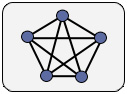 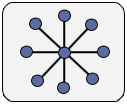 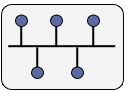 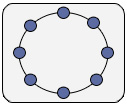 11
Τοπολογία πλέγματος (mesh)
Πλεονεκτήματα
Μειονεκτήματα
Ανθεκτική σε καταστροφές
Πλήρης διάθεση του εύρους ζώνης στην επικοινωνία ανάμεσα σε δύο κόμβους
Πλήθος συνδέσεων (καλώδια και θύρες εισόδου εξόδου)
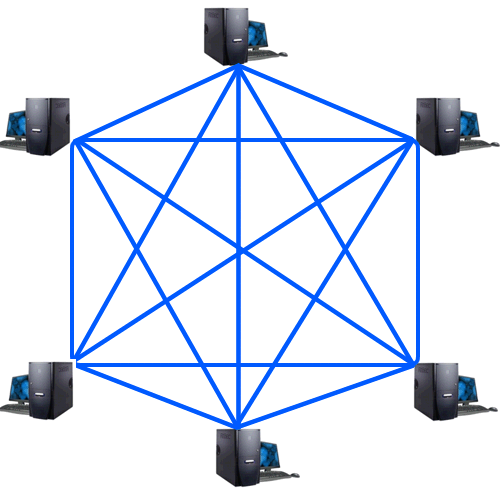 12
Τοπολογία δακτυλίου (ring)
Πλεονεκτήματα
Μειονεκτήματα
Εύκολη εγκατάσταση
Εύκολη απομόνωση σφαλμάτων
Αν υπάρξει κενό στον δακτύλιο καταρέει όλο το δίκτυο
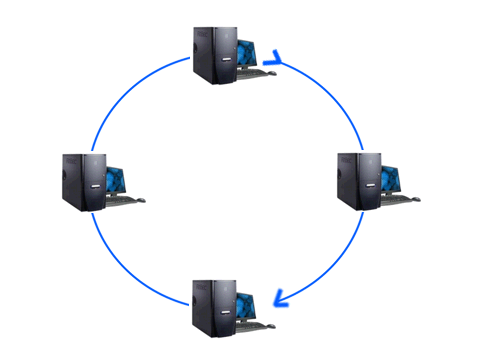 13
Τοπολογία διαύλου (bus)
Πλεονεκτήματα
Μειονεκτήματα
Εύκολη εγκατάσταση
Αν υπάρξει βλάβη στο καλώδιο διαύλου το δίκτυο καταρρέει
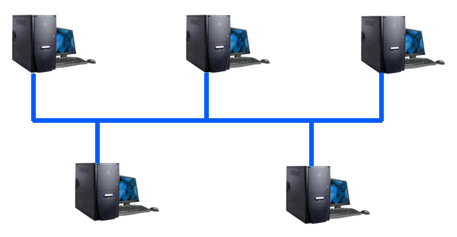 14
Τοπολογία αστέρα (star)
Πλεονεκτήματα
Μειονεκτήματα
Εύκολη εγκατάσταση
Ευκολία αλλαγών
Χαμηλό κόστος
Όλο το δίκτυο εξαρτάται από ένα μόνο σημείο, τον κεντρικό διανομέα
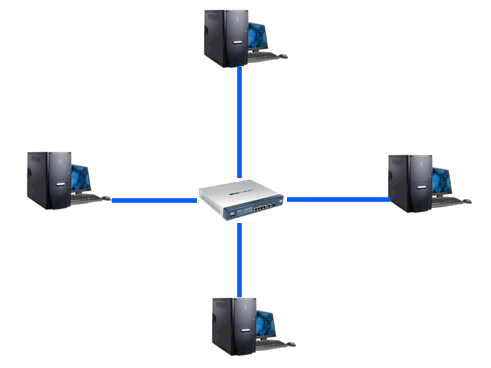 Η συσκευή στην τοπολογία αστέρα πάνω στην οποία συνδέονται όλοι οι κόμβοι μπορεί να είναι Διανομέας(hub) ή Μεταγωγέας (switch).
HUB: Τα δεδομένα που λαμβάνει τα στέλνει σε όλους τους άλλους κόμβους.
SWITCH: Εξετάζει τα δεδομένα που λαμβάνει και τα στέλνει μόνο στον κόμβο που είναι ο προορισμός τους.
Η τοπολογία αστέρα είναι η πλέον συνηθισμένη τοπολογία στα σύγχρονα τοπικά δίκτυα υψηλής ταχύτητας
15
Κατηγορίες δικτύων
LAN (τοπικά δίκτυα)
Ιδιόκτητα
Εκτείνονται σε μικρές περιοχές (μέχρι λίγα χιλιόμετρα)
Μεγάλες ταχύτητες (100Mbps, 1Gbps)
MAN (μητροπολιτικά δίκτυα)
Μέγεθος στα όρια μιας μεγάλης πόλης
Λειτουργεί ως δίκτυο κορμού (backbone) πάνω στο οποίο μπορούν να συνδεθούν δίκτυα διαφόρων οργανισμών
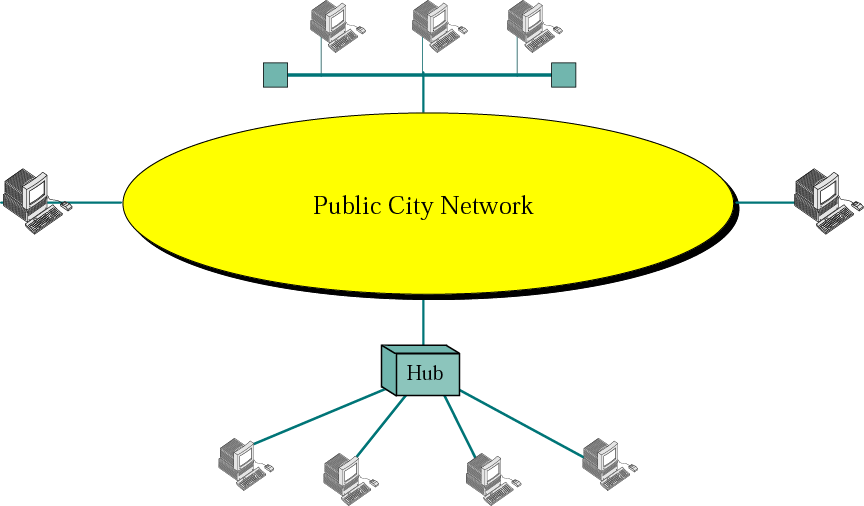 WAN (δίκτυα ευρείας περιοχής)
Εκτείνονται σε μεγάλες αποστάσεις
16
Χρήσεις τοπικών δικτύων
Διαμοιρασμός υλικού
Διαμοιρασμός λογισμικού
Διαμοιρασμός πληροφοριών
Υπηρεσίες διαδικτύου
Δημιουργία ομάδων συνεργασίας χρηστών
17
Διαδίκτυο - Internet
Διαδίκτυο είναι ένα δίκτυο που αποτελείται από 2 ή περισσότερα δίκτυα που μπορούν να επικοινωνούν μεταξύ τους
Το γνωστότερο διαδίκτυο είναι το Internet. Αποτελείται από εκατοντάδες χιλιάδες δίκτυα που διασυνδέονται μέσω ειδικών συσκευών που ονομάζονται δρομολογητές
Οι χρήστες του Internet είναι εκατομμύρια και συνδέονται σε αυτό μέσω των «παρόχων υπηρεσιών Internet»
Πολλοί υπολογιστές συνδέονται για να δημιουργήσουν ένα δίκτυο ενώ πολλά δίκτυα συνδέονται για να δημιουργήσουν διαδίκτυα.
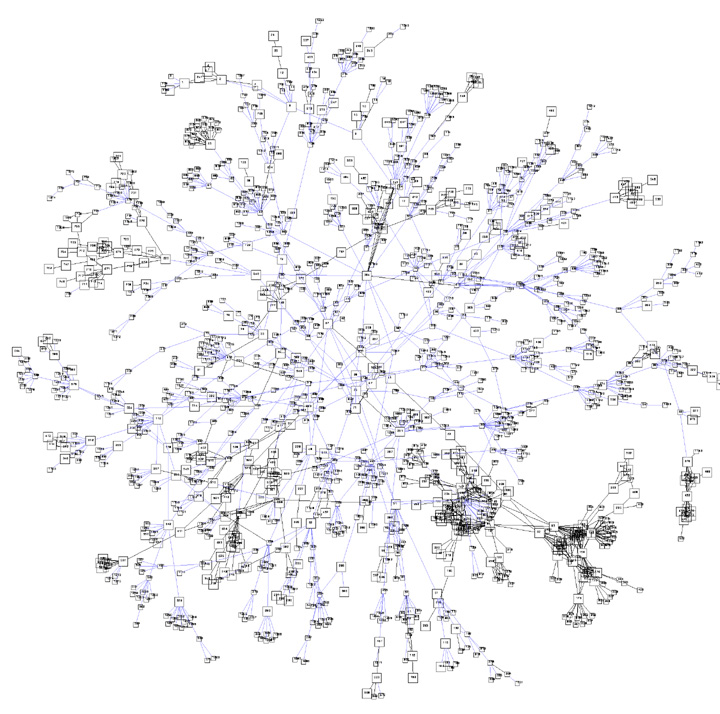 18
Internet
Το Internet είναι μια συλλογή από περίπου 60,000 ανεξάρτητα, διασυνδεδεμένα δίκτυα που χρησιμοποιούν την οικογένεια πρωτοκόλλων TCP/IP. 
Το Internet είναι συνεπώς ένα παγκόσμιο σύστημα από δίκτυα που παρέχουν αξιόπιστη και με περισσότερους από έναν τρόπους συνδεσιμότητα μεταξύ απομακρυσμένων Η/Υ
To Internet eίναι ένα δίκτυο ευρείας περιοχής στο οποίο οι κόμβοι είναι Η/Υ ή τοπικά δίκτυα διασυνδέοντας εκατομμύρια υπολογιστές. Συνδέει υπολογιστές 
χωρίς να υπάρχει η απαίτηση ενιαίας τεχνολογίας, 
είναι αποκεντρωμένο 
δεν υπάρχει κεντρική αρχή διαχείρισής του
19
Αρχιτεκτονική δικτύων
Η αρχιτεκτονική των δικτύων λόγω της πολυπλοκότητάς τους σχεδιάζεται ως μια στοίβα επιπέδων (layers).
Κάθε επίπεδο εξυπηρετεί συγκεκριμένο ρόλο και παρέχει τις υπηρεσίες του στο επίπεδο που βρίσκεται από πάνω του.
Για να γίνει δυνατή η επικοινωνία μεταξύ των επιμέρους συστημάτων ενός δικτύου χρησιμοποιούνται τα πρωτόκολλα
Πρωτόκολλο επικοινωνίας είναι ένα σύνολο από κανόνες που καθορίζει τον τρόπο με τον οποίο θα αλληλεπιδρούν οι διάφορες συσκευές σε ένα δίκτυο
20
Είδη υπηρεσιών
Υπηρεσίες με σύνδεση 
Πρέπει να εγκατασταθεί ένα αξιόπιστο λογικό κύκλωμα ανάμεσα στον αποστολέα και στον παραλήπτη πριν αρχίσει η μεταφορά της πληροφορίας
Στη συνέχεια τα δεδομένα που στέλνει ο αποστολέας φθάνουν με την σειρά που εστάλησαν στον αποδέκτη
Υπηρεσίες χωρίς σύνδεση
Η εγκατάσταση σύνδεσης δεν απαιτείται. Τα δεδομένα φθάνουν στον παραλήπτη εκτός σειράς και πιθανώς με λάθη. Ο παραλήπτης πρέπει να χειριστεί την κατάσταση.
Κάθε επίπεδο μπορεί να προσφέρει ένα είδος από τα δύο παρακάτω είδη υπηρεσιών
Υπηρεσίες με σύνδεση (connection oriented)
Υπηρεσίες χωρίς σύνδεση (connectionless)
21
Μεταγωγή πακέτων (Packet Switching)
Στην μεταγωγή πακέτου τα μηνύματα σπάνε σε πακέτα τα οποία προωθούνται προς το δίκτυο. Τα πακέτα του μηνύματος προωθούνται προς το άλλο άκρο μέσω μιας πληθώρας διαφορετικών διαδρομών. Στο άλλο άκρο τα πακέτα επανασυναρμολογούνται στο μήνυμα
Δρομολόγηση πακέτων: Η σύνδεση των δικτύων του Internet γίνεται με την χρήση ειδικών συσκευών που ονομάζονται δρομολογητές ή πύλες. Η δρομολόγηση των πακέτων γίνεται δυναμικά
22
Διευθύνσεις IP
Μια διεύθυνση IP μπορεί να προσδιοριστεί και με μια περισσότερο «κατανοητή» διεύθυνση η οποία αποτελείται από λέξεις χωρισμένες με τελείες
Η υπηρεσία DNS (Domain Name System) αναλαμβάνει την μετατροπή ανάμεσα στις δύο μορφές
Σε κάθε σύνδεση ενός Η/Υ στο Internet αντιστοιχείται μια μοναδική διεύθυνση IP
Μια διεύθυνση IP αποτελείται από 4 ακέραιους αριθμούς (στο διάστημα 0 έως 255 καθώς αναπαριστά 8 bits) χωρισμένους με τελείες
Όνομα Η/Υ
Όνομα περιοχής
195.130.73.179    preveza.teiep.gr
Όνομα οργανισμού
23
Υπηρεσία DNS (Domain Name System)
Το σύστημα DNS επιτρέπει την ανεύρεση ενός διακομιστή (server) με βάση το όνομά του. 
Ο διακομιστής μπορεί να υποστηρίζει έναν αριθμό από υπηρεσίες, όπως http, ftp, smtp κλπ., δίνοντας μας τη δυνατότητα να συνδεθούμε σε μια ιστοσελίδα (HTTP), σε μια αποθήκη αρχείων (FTP), ή να πάρουμε το mail μας (POP). 
Έτσι είναι ευκολότερο να θυμόμαστε την ιστοσελίδα www.google.gr παρά τη διεύθυνση 66.102.9.99
Η σχέση μεταξύ ενός ονόματος και της διεύθυνσης IP δεν είναι 1 προς 1. 
Δηλαδή σε ένα όνομα μπορεί να αντιστοιχούν πολλές IP διευθύνσεις Για παράδειγμα, η διεύθυνση www.google.gr αντιστοιχεί σε τρεις IP διευθύνσεις, την 66.102.9.99, την 66.102.9.104 και την 66.102.9.147. Σε αυτήν την περίπτωση έχουμε τρεις εξυπηρετητές που λειτουργούν ταυτόχρονα εκτελώντας την ίδια εργασία, αλλά μοιράζονται τον φόρτο εργασίας διά τρία. Σε αυτήν την περίπτωση ο διακομιστής DNS εκτελεί εξισσορόπηση φορτίου μεταξυ των τριών άλλων διακομιστών
24
URL
URL είναι  αρκτικόλεξο για το Uniform Resource Locator, και είναι η διεύθυνση ενός πόρου στο Internet. Τα URLs  για το World Wide Web ξεκινούν με http://
Το URL δηλώνει μια διεύθυνση ενός πόρου του WWW. Είναι παρόμοιο με το όνομα ενός αρχείου, αλλά κρατάει και επιπλέον πληροφορία σχετικά με το όνομα του εξυπηρετητή, καθώς και το είδος του πρωτοκόλλου που αυτός χρησιμοποιεί.
Οι ιστοσελίδες χρησιμοποιούν τα URLs για να συνδεθούν με άλλες σελίδες.
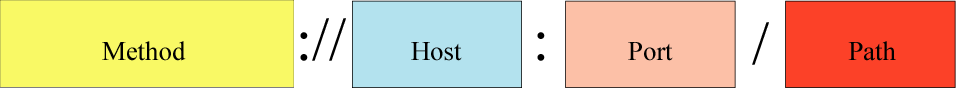 25
Η συλλογή πρωτοκόλλων TCP/IP
Το σύνολο των πρωτοκόλλων που ελέγχει το Internet σήμερα είναι γνωστό ως TCP/IP
Επίπεδα του TCP/IP:
5. Επίπεδο εφαρμογής
4. Επίπεδο μεταφοράς
3. Επίπεδο δικτύου
2. Επίπεδο συνδέσμου δεδομένων
1. Φυσικό επίπεδο
Ένα μήνυμα μεταφέρεται μέσα από τα επίπεδα του TCP/IP μέχρι να φτάσει στο φυσικό επίπεδο και να σταλθεί από το μέσο μετάδοσης
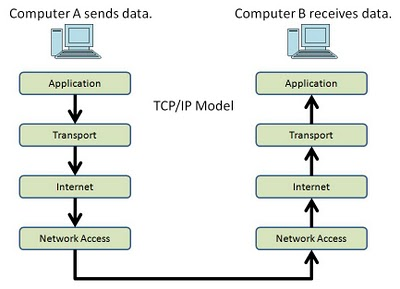 Κάθε επίπεδο χρησιμοποιεί τις υπηρεσίες του επιπέδου που βρίσκεται ακριβώς από πάνω του
26
Επίπεδο εφαρμογής (επίπεδο 5)
Το επίπεδο εφαρμογής είναι υπεύθυνο για την παροχή υπηρεσιών στον χρήστη 
Πρωτόκολλα τα οποία υπάρχουν στο επίπεδο εφαρμογής είναι:
Πρωτόκολλο μεταφοράς αρχείων FTP
Απλό πρωτόκολλο μεταφοράς αλληλογραφίας SMTP
TELNET (Terminal NETwork)
Πρωτόκολλο μεταφοράς υπερκειμένου (HTTP)
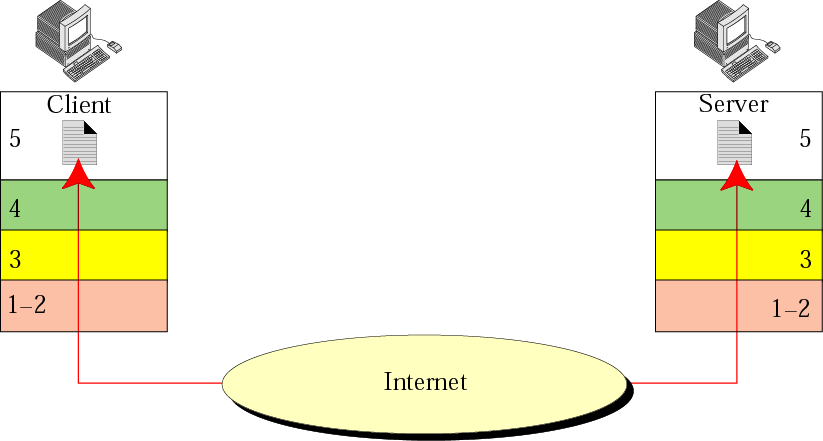 27
Αρχιτεκτονική πελάτη – διακομιστή (client server)
Η διεργασία διακομιστή πρέπει να είναι συνεχώς ενεργή
Μια διεργασία διακομιστή μπορεί να εξυπηρετεί πολλές διεργασίες πελάτη
Ο διακομιστής ανταποκρίνεται μόνο όταν ζητηθεί από κάποιο πελάτη μια υπηρεσία που προσφέρει (παθητικός)
Κάθε εφαρμογή αποτελείται από 2 τμήματα: το πρόγραμμα πελάτη και το πρόγραμμα διακομιστή
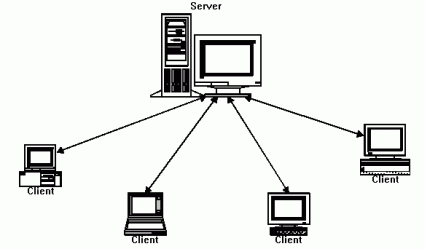 Διεργασία είναι ένα πρόγραμμα που εκτελείται
28
Διεύθυνση επιπέδου εφαρμογής
Για παράδειγμα για να επισκεφθεί ένα χρήστης μια τοποθεσία web θα πρέπει να εισάγει το κατάλληλο URL
Το URL μετασχηματίζεται στην IP διεύθυνση του διακομιστή χρησιμοποιώντας την υπηρεσία DNS
Για να χρησιμοποιήσει ένας πελάτης μια υπηρεσία από ένα διακομιστή θα πρέπει να γνωρίζει την κατάλληλη διεύθυνση επιπέδου εφαρμογής
29
Επίπεδο μεταφοράς (επίπεδο 4)
Το  επίπεδο μεταφοράς είναι υπεύθυνο για την παράδοση ενός μηνύματος μεταξύ των διεργασιών πελάτη και διακομιστή
Για να μπορούν να εκτελούνται πολλές διεργασίες στο διακομιστή η κάθε μια λαμβάνει έναν αριθμό θύρας
Το επίπεδο μεταφοράς εκτελεί: 
πολύπλεξη – αποπολύπλεξη μηνυμάτων
έλεγχο συμφόρησης (αυτόματη μείωση ρυθμού μετάδοσης πακέτων)
έλεγχο ροής (επιβεβαίωση ότι ο παραλήπτης δεν υπερφορτώνεται)
έλεγχος σφαλμάτων (επαναμεταδόσεις πακέτων)
30
Πρωτόκολλα επιπέδου μεταφοράς
TCP=Transmission Control Protocol
UDP=User Datagram Protocol
Είναι αξιόπιστο πρωτόκολλο μεταφοράς προσανατολισμένο στην σύνδεση
Εγκαθίσταται μια σύνδεση μεταξύ του κόμβου Α και του κόμβου Β και όλα τα πακέτα της συνομιλίας μεταδίδονται μέσω συγκεκριμένης διαδρομής
Διαιρεί ένα μήνυμα σε μια ακολουθία από τμήματα τα οποία αριθμούνται σειριακά.  Αν κάποιο τμήμα χαθεί, στέλνεται ξανά
Αν κάποιο τμήμα ληφθεί εκτός σειράς, ταξινομείται με την βοήθεια του μηχανισμού αρίθμησης της ακολουθίας
Είναι μη αξιόπιστο μη προσανατολισμένο στην σύνδεση
Κάθε πακέτο ακολουθεί την δική του διαδρομή ανεξάρτητα από τα άλλα για να φτάσει στον προορισμό του
SCTP: νέο πρωτόκολλο ελέγχου μετάδοσης συνεχούς ροής. Σχεδιάστηκε για νέες υπηρεσίες του Internet όπως η τηλεφωνία και το βίν τεο συνεχούς ροής (διαθέτει έλεγχο ροής και σφαλμάτων)
31
Επίπεδο δικτύου (επίπεδο 3)
Κάθε δρομολογητής συμβουλεύεται τον πίνακα δρομολόγησης που διαθέτει για να επιλέξει την καταλληλότερη διαδρομή
Οι πίνακες δρομολόγησης ενημερώνονται με μηνύματα που ανταλλάσσουν μεταξύ τους οι δρομολογητές (πρωτόκολλα δρομολόγησης RIP, OSPF, BGP)
Το επίπεδο δικτύου είναι υπεύθυνο για την μετάδοση μεμονωμένων πακέτων από τον υπολογιστή προέλευσης στον υπολογιστή προορισμού
Το επίπεδο δικτύου αναλαμβάνει την δρομολόγηση των πακέτων δηλαδή τον προσδιορισμό μέρους ή όλης της διαδρομής ενός πακέτου
Το δρομολόγιο επιλέγεται με βάση τη διεύθυνση προορισμού και τις καλύτερες διαθέσιμες διαδρομές
32
Πρωτόκολλα επιπέδου δικτύου
Πρωτόκολλο ICMP
Πρωτόκολλο IP (IPv4, IPv6)
Εντοπίζει ορισμένα λάθη τα οποία μπορούν να συμβούν κατά την μετάδοση των πακέτων (π.χ. συμφόρηση σε δρομολογητή)
Άλλα πρωτόκολλα (IGMP, ARP, RARP)
Παρέχει υπηρεσίες βέλτιστης προσπάθειας
Δεν εγγυάται την παράδοση των πακέτων
33
Επίπεδο συνδέσμου δεδομένων
Το επίπεδου συνδέσμου δεδομένων είναι υπεύθυνο για την από κόμβο σε κόμβο παράδοση των πλαισίων
Κάθε κόμβος μπορεί να είναι υπολογιστής ή δρομολογητής
Το επίπεδο συνδέσμου δεδομένων χειρίζεται διευθύνσεις MAC (για δίκτυα Ethernet) που έχουν την μορφή 07:02:03:24:2C:5B
Πραγματοποιούν κάποιους ελέγχους σφαλμάτων κατά την μετάδοση
FRAME=ΠΛΑΙΣΙΟ: Οργάνωση των bits σε λογικές μονάδες όπως αυτό γίνεται αντιληπτό από το επίπεδο συνδέσμου δεδομένων.
PACKET=ΠΑΚΕΤΟ: Οργάνωση των bits σε λογικές μονάδες όπως αυτό γίνεται αντιληπτό από το επίπεδο δικτύου.
34
Φυσικό επίπεδο (επίπεδο 1)
Το φυσικό επίπεδο αναλαμβάνει να μεταφέρει την δυαδική πληροφορία από έναν κόμβο σε ένα άλλο μέσω του διαθέσιμου φυσικού καναλιού
Το κάθε πλαίσιο μεταφέρεται ως μια σειρά από bits που κωδικοποιούνται ως ηλεκτρικά, ηλεκτρομαγνητικά ή σήματα φωτός από τον αποστολέα στον παραλήπτη.
35
Σύνοψη επιπέδων του TCP/IP
Σε κάθε επίπεδο στην μονάδα δεδομένων προστίθεται επιπλέον πληροφορίες 
Ένα μήνυμα σπάει σε πολλά πακέτα
Ένα πακέτο σπάει σε πολλά αυτοδύναμα πακέτα 
Ένα αυτοδύναμο πακέτο σπάει σε πολλά πλαίσια
Επίπεδο εφαρμογής
Διεύθυνση επιπέδου εφαρμογής
Διεργασίες
Μηνύματα
Επίπεδο μεταφοράς
Αριθμοί θυρών
TCP, UDP, SCTP
Πακέτα
Επίπεδο δικτύου
Αυτοδύναμα πακέτα
IP, ICMP, …
Διευθύνσεις IP
Επίπεδο συνδέσμου δεδομενών
Πρωτόκολλα LAN, WAN
Φυσικές διευθύνσεις
Πλαίσια
Φυσικό επίπεδο
36
Μετατροπή bit σε σήματα
Δυαδικά ψηφία
Βιβλιογραφία
Forouzan B., Mosharaf F. Εισαγωγή στην επιστήμη των υπολογιστών. Εκδόσεις Κλειδάριθμος (2010)
Καρολίδης Δ., Ξαρχάκος Κ.. Εισαγωγή στην πληροφορική και στο διαδίκτυο. Εκδόσεις Άβακας (2008).
Σφακιανάκης Μ. Εισαγωγή στην πληροφορική σκέψη. Εκδόσεις Κλειδάριθμος (2003).
Τσιτμηδέλης Σ., Τικτοπούλου Ε. Εισαγωγή στην πληροφορική. Πανεπιστημιακές εκδόσεις Αράκυνθος (2009).
Γιαγλής Γ. Εισαγωγή στην πληροφορική. Γκιούρδας εκδοτική (2009).
Αβούρης Ν., Κουφοπαύλου Ο., Σερπάνος Δ. Εισαγωγή στους υπολογιστές. Εκδόσεις typorama (2004).
Biermann A. Σπουδαίες ιδέες στην επιστήμη των υπολογιστών.  Πανεπιστημιακές εκδόσεις Κρήτης (2008).
Brookshear J.G. Η επιστήμη των υπολογιστών, μια ολοκληρωμένη παρουσίαση. Εκδόσεις Κλειδάριθμος (2009).
Ceruzzi P.E. Ιστορία της υπολογιστικής τεχνολογίας. Από τον ENIAC μέχρι το διαδίκτυο. Εκδόσεις Κάτοπτρο (2006).
37
Σημείωμα Αναφοράς
Copyright Τεχνολογικό Ίδρυμα Ηπείρου. Δρ. Γκόγκος Χρήστος.
Πληροφορική Ι. 
Έκδοση: 1.0 Άρτα, 2015. Διαθέσιμο από τη δικτυακή διεύθυνση:
http://eclass.teiep.gr/OpenClass/courses/ACC136/
38
ΔΙΑΤΑΡΑΧΕΣ ΦΩΝΗΣ, Ενότητα 0, ΤΜΗΜΑ ΛΟΓΟΘΕΡΑΠΕΙΑΣ, ΤΕΙ ΗΠΕΙΡΟΥ - Ανοιχτά Ακαδημαϊκά Μαθήματα στο ΤΕΙ Ηπείρου
Σημείωμα Αδειοδότησης
Το παρόν υλικό διατίθεται με τους όρους της άδειας χρήσης Creative Commons Αναφορά Δημιουργού-Μη Εμπορική Χρήση-Όχι Παράγωγα Έργα 4.0 Διεθνές [1] ή μεταγενέστερη. Εξαιρούνται τα αυτοτελή έργα τρίτων π.χ. φωτογραφίες, Διαγράμματα κ.λ.π., τα οποία εμπεριέχονται σε αυτό και τα οποία αναφέρονται μαζί με τους όρους χρήσης τους στο «Σημείωμα Χρήσης Έργων Τρίτων».
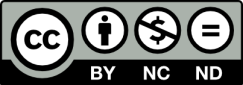 Ο δικαιούχος μπορεί να παρέχει στον αδειοδόχο ξεχωριστή άδεια να  χρησιμοποιεί το έργο για εμπορική χρήση, εφόσον αυτό του  ζητηθεί.
[1]
http://creativecommons.org/licenses/by-nc-nd/4.0/deed.el
39
Τέλος Ενότητας
Επεξεργασία: Ευάγγελος Καρβούνης
Άρτα, 2015
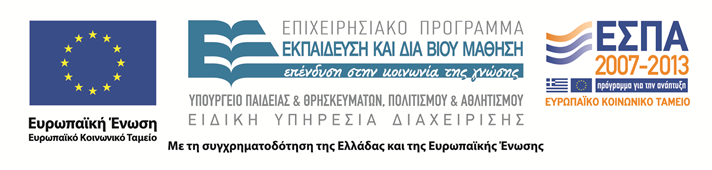 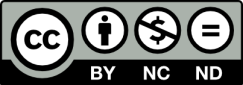 40
Τέλος Ενότητας
Δίκτυα Υπολογιστών
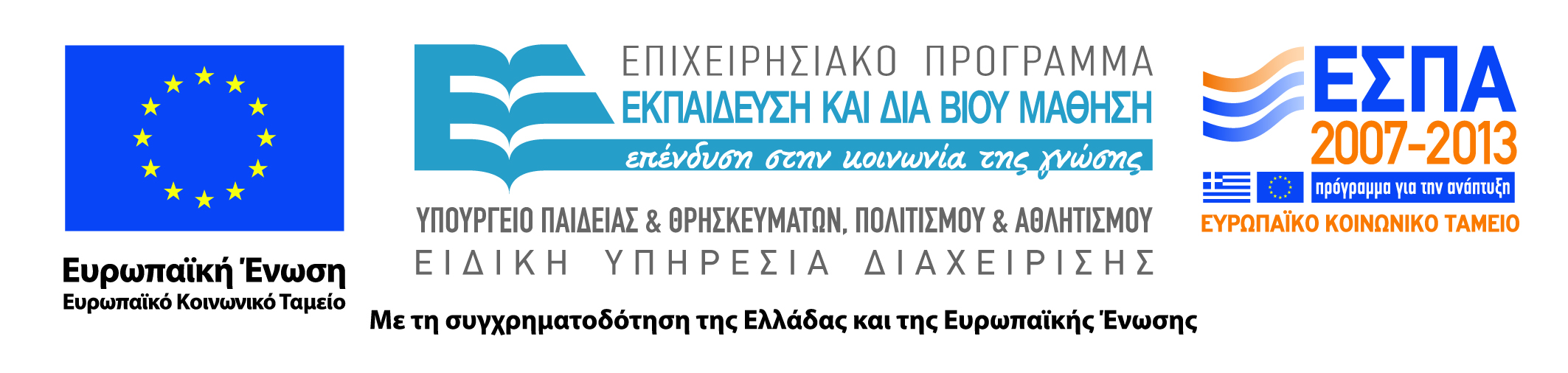 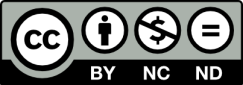